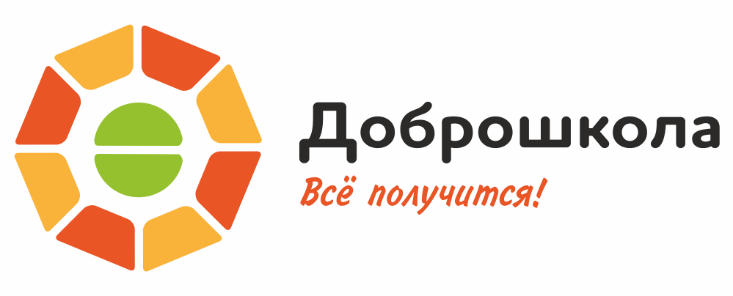 государственное бюджетное общеобразовательное учреждение
Ишимбайская коррекционная школа № 7 
для обучающихся с ограниченными возможностями здоровья

ДИЗАЙН-ПРОЕКТ
кабинета 
географии, биологии
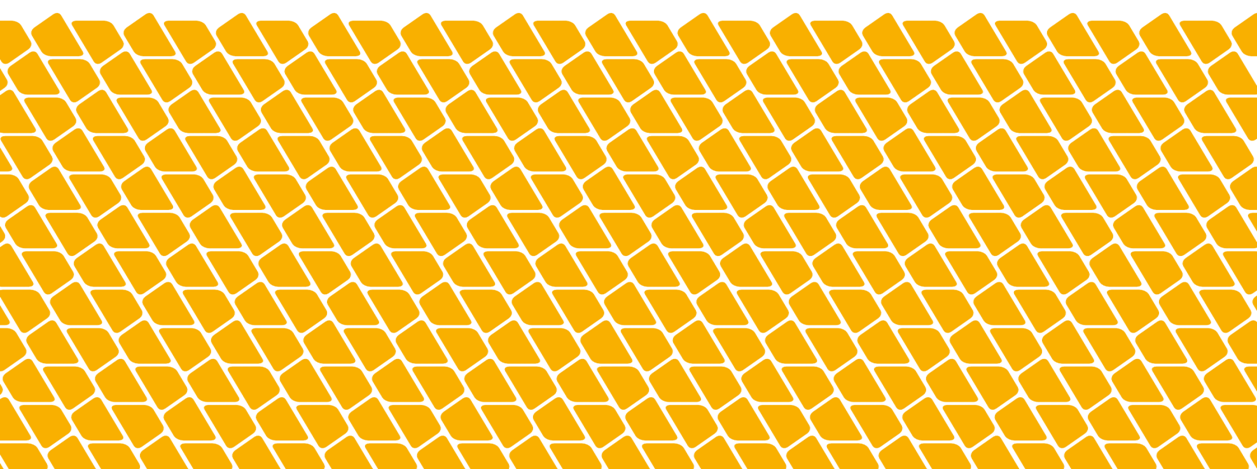 Фото кабинета до ремонта
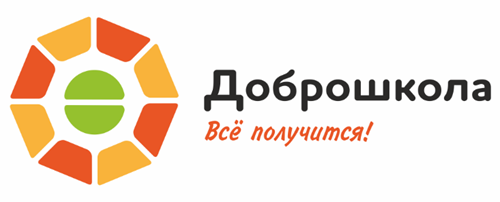 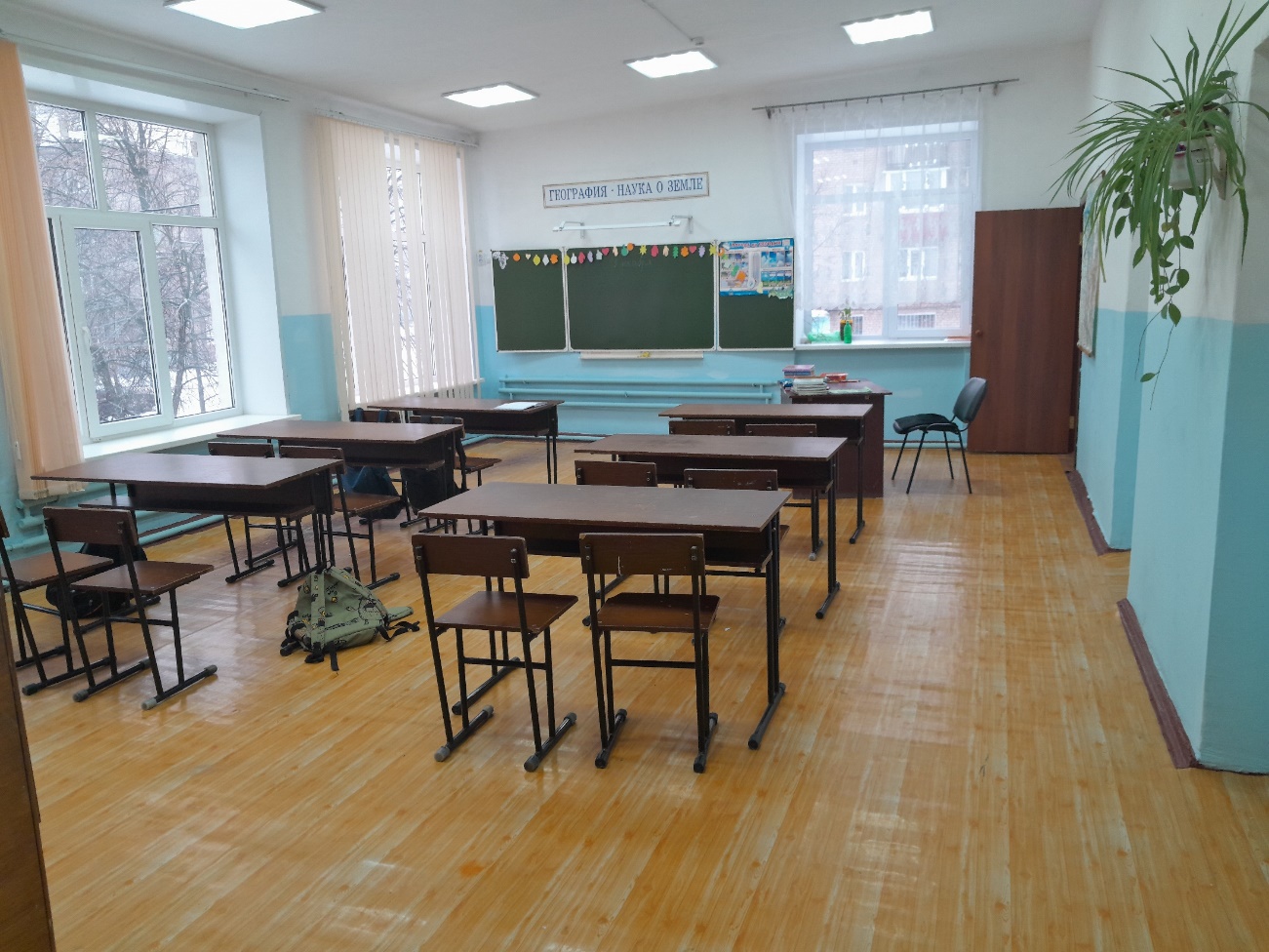 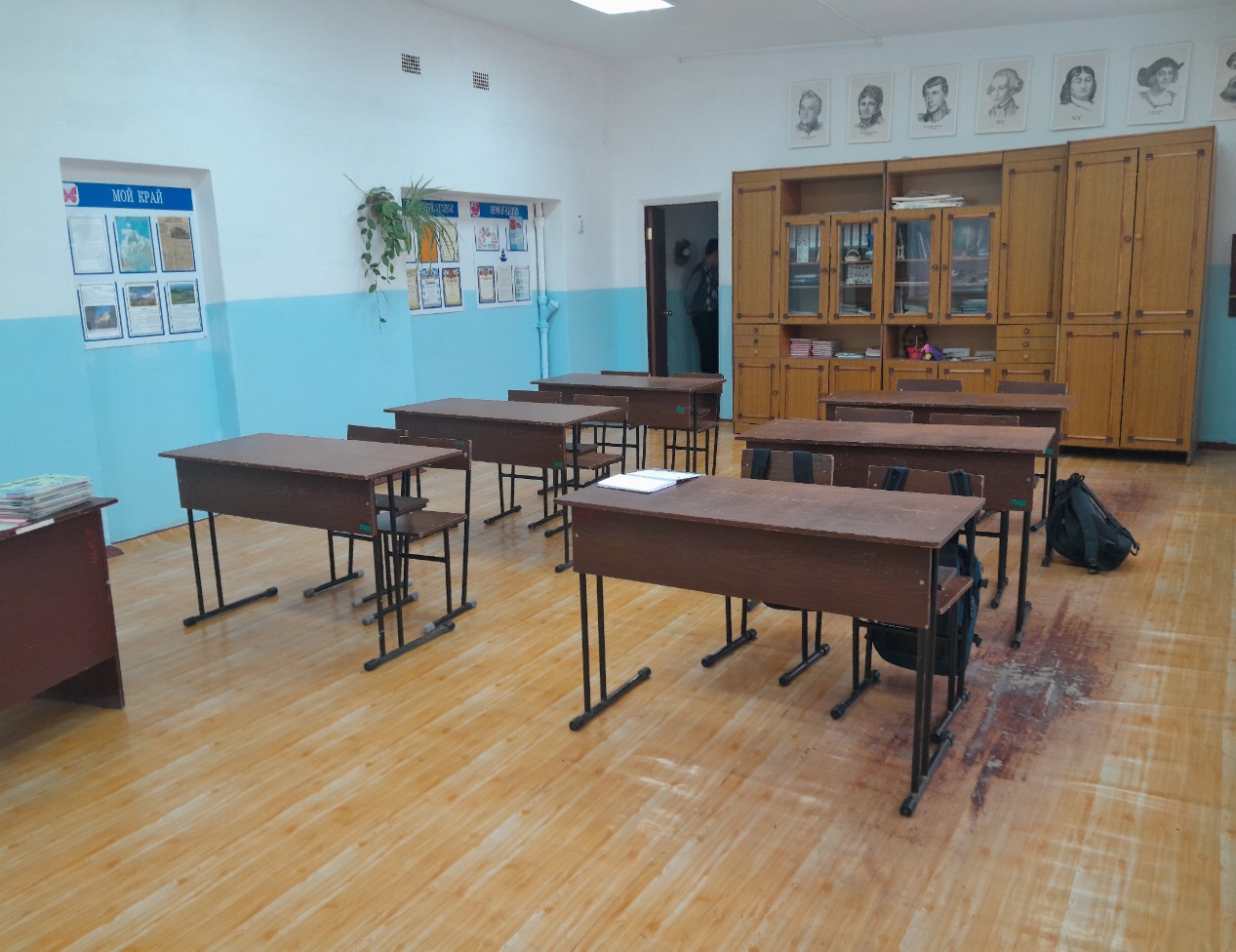 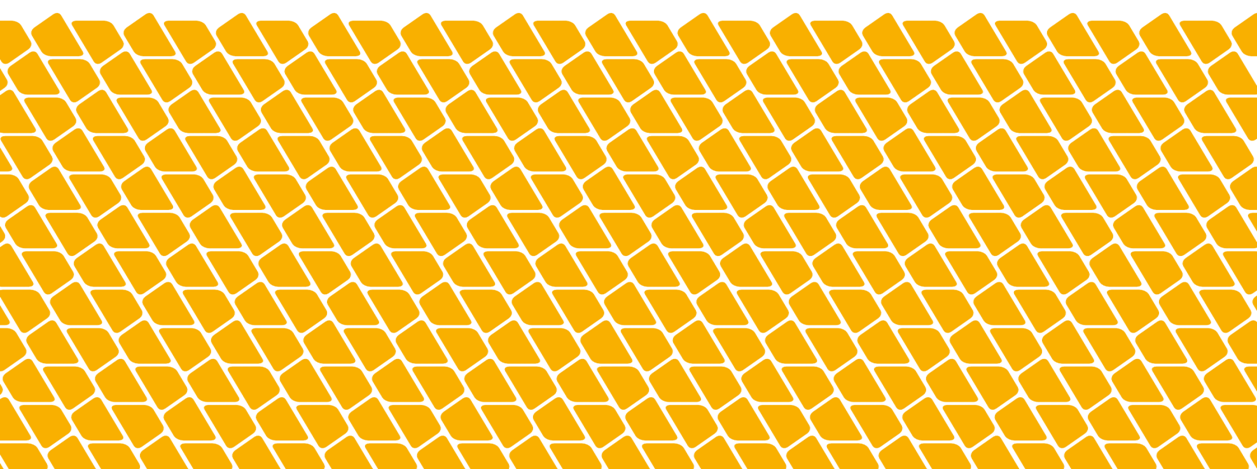 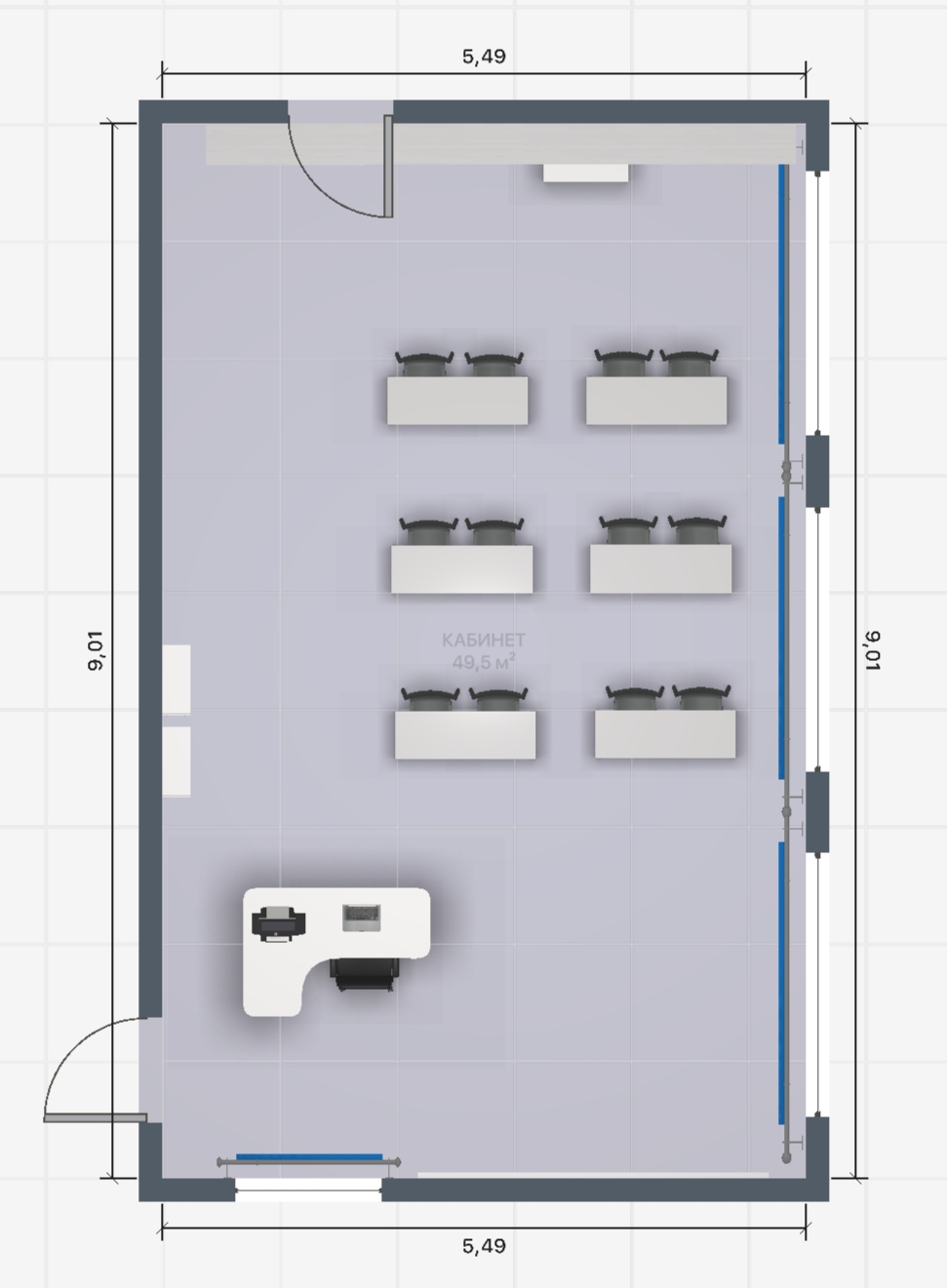 План помещения
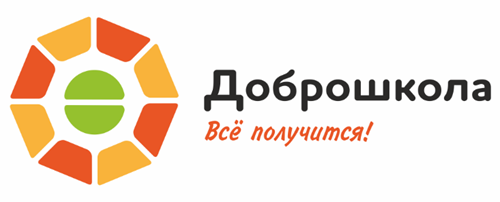 1
2
2
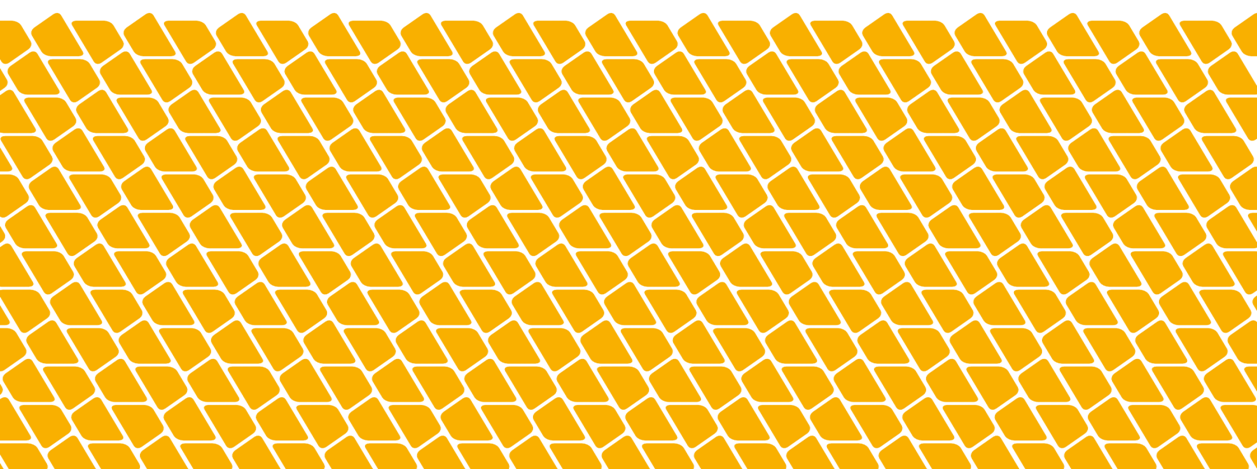 Проект
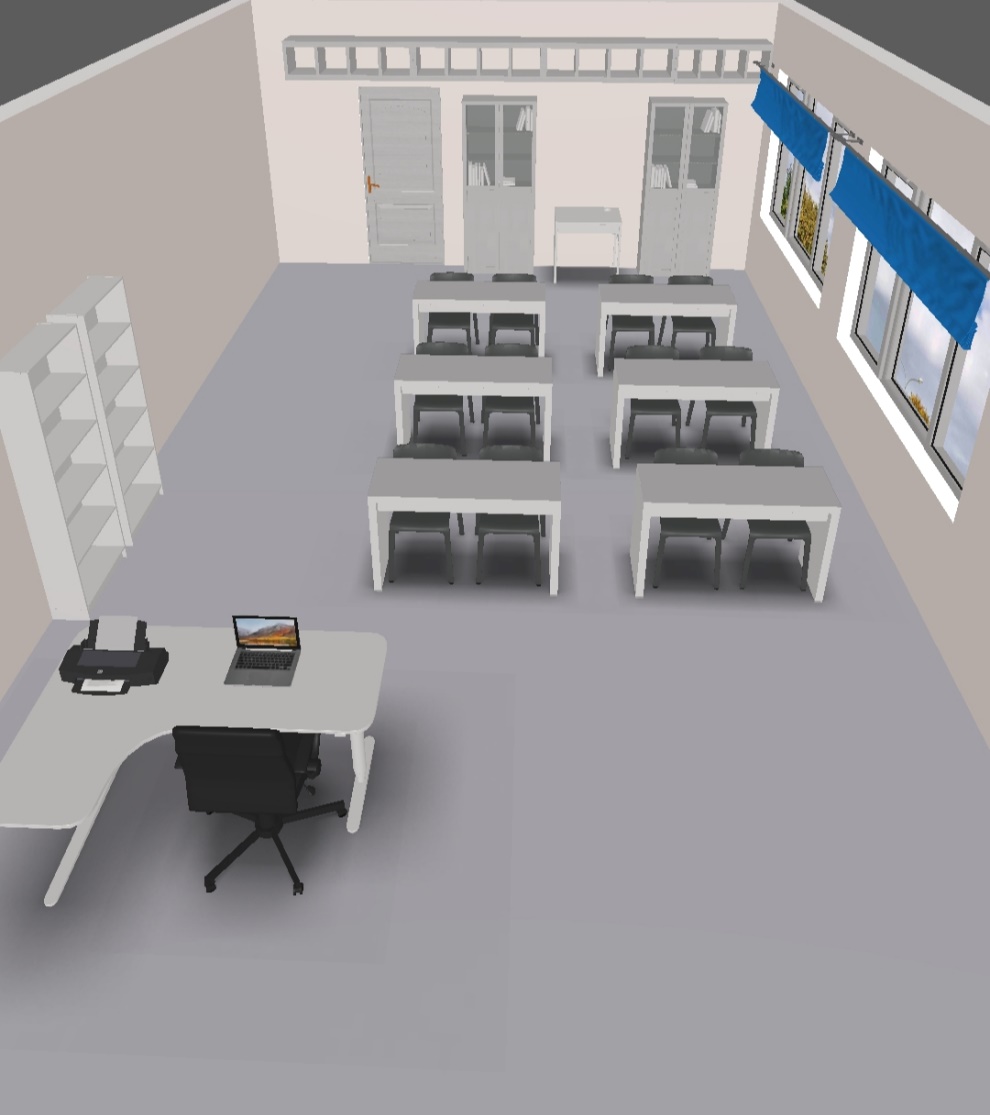 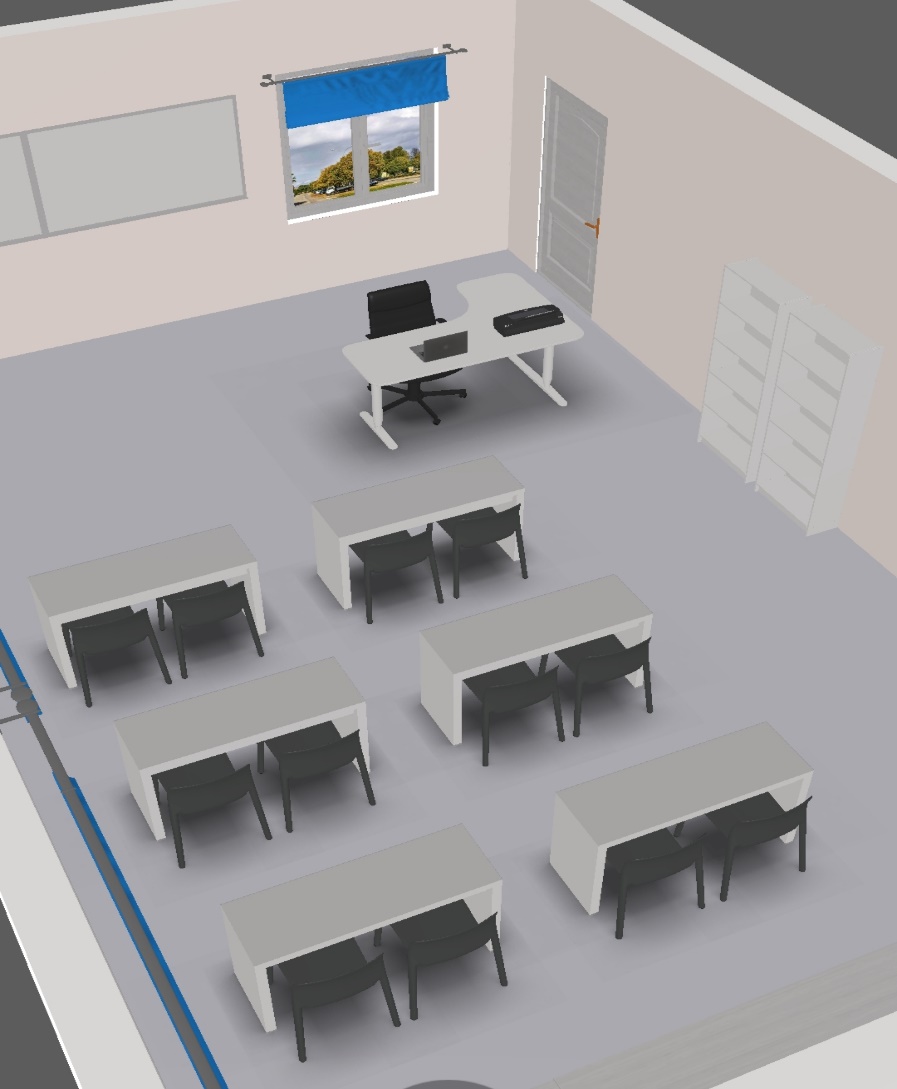 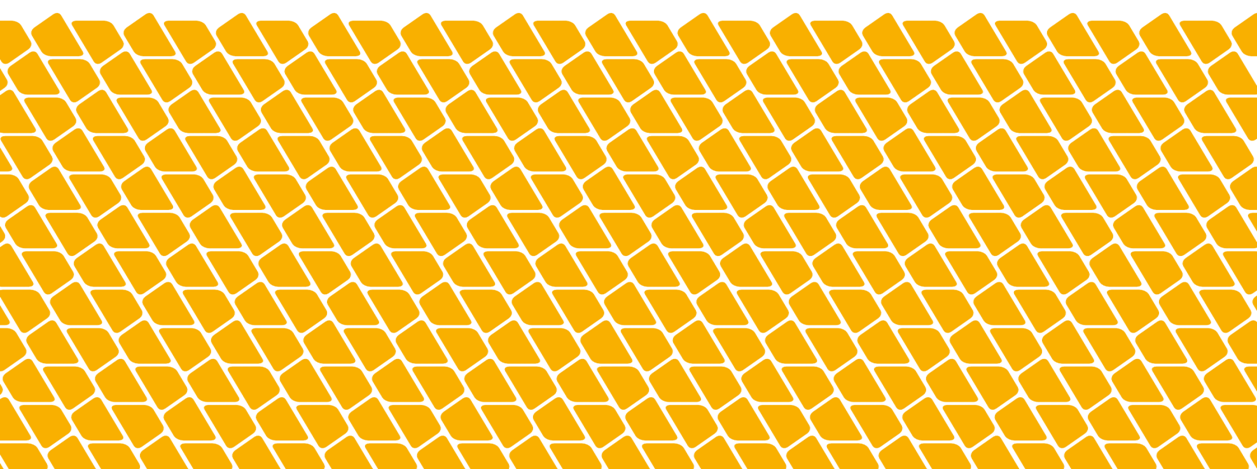 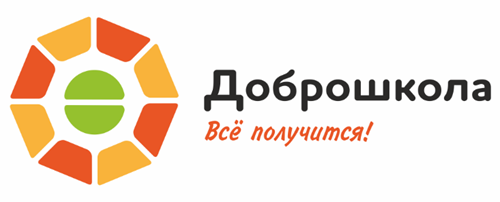 Цветовая гамма
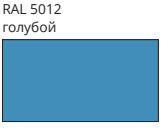 Акцентный цвет
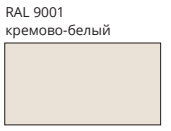 Цвет стен
Однотонный коммерческий линолеум, серый
Пол
Цвет мебели
Серый, голубой, дерево
Цвет рулонных штор
Синий
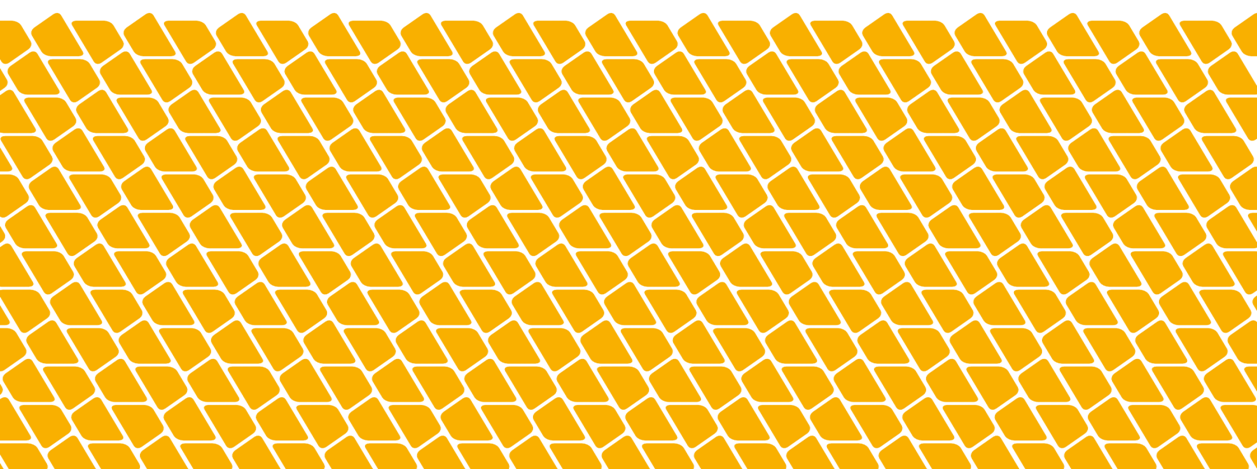 Оборудование
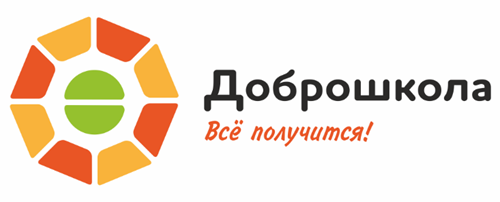 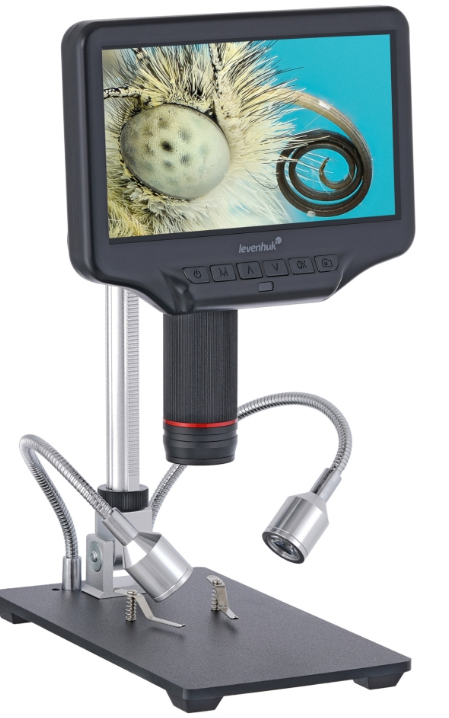 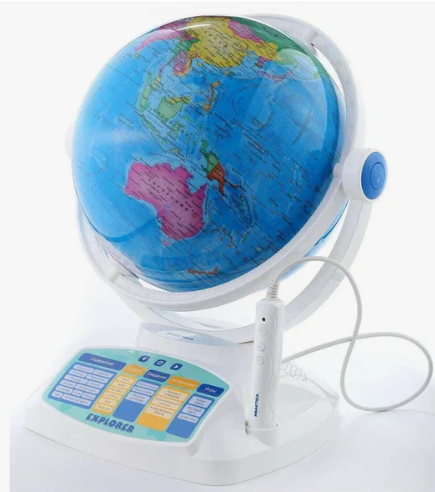 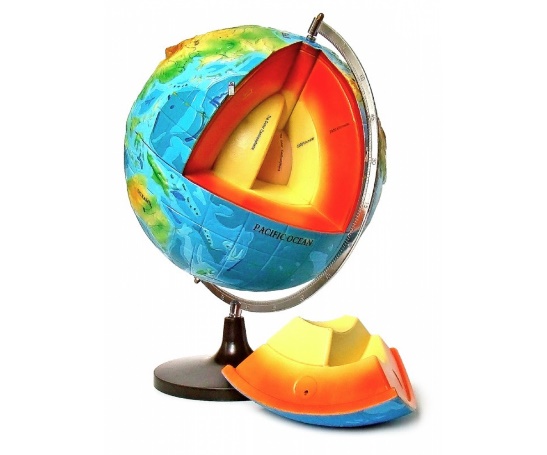 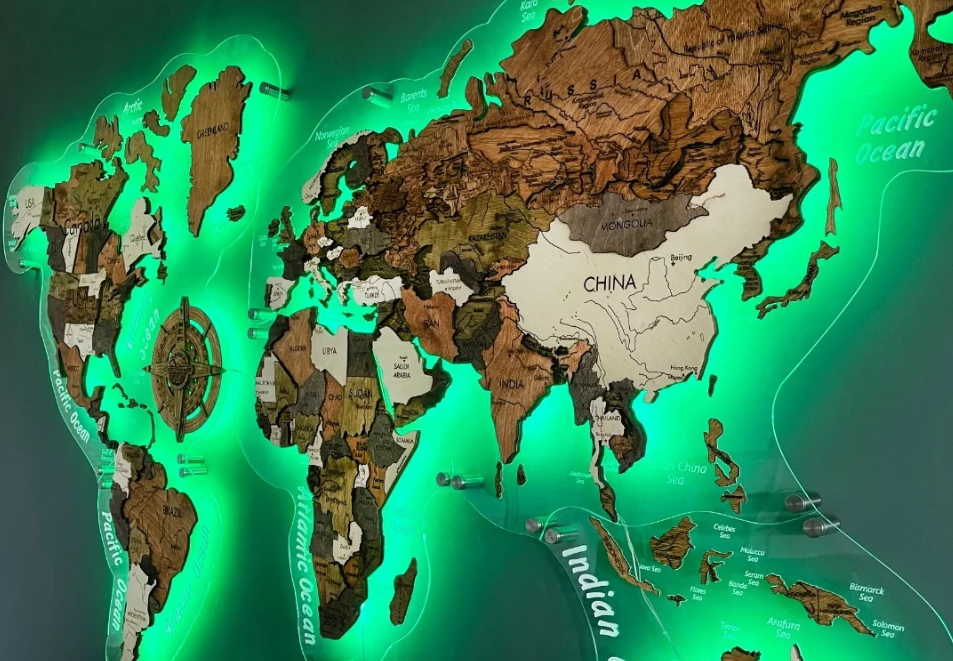 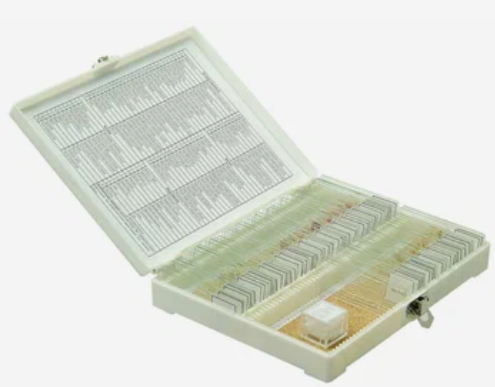 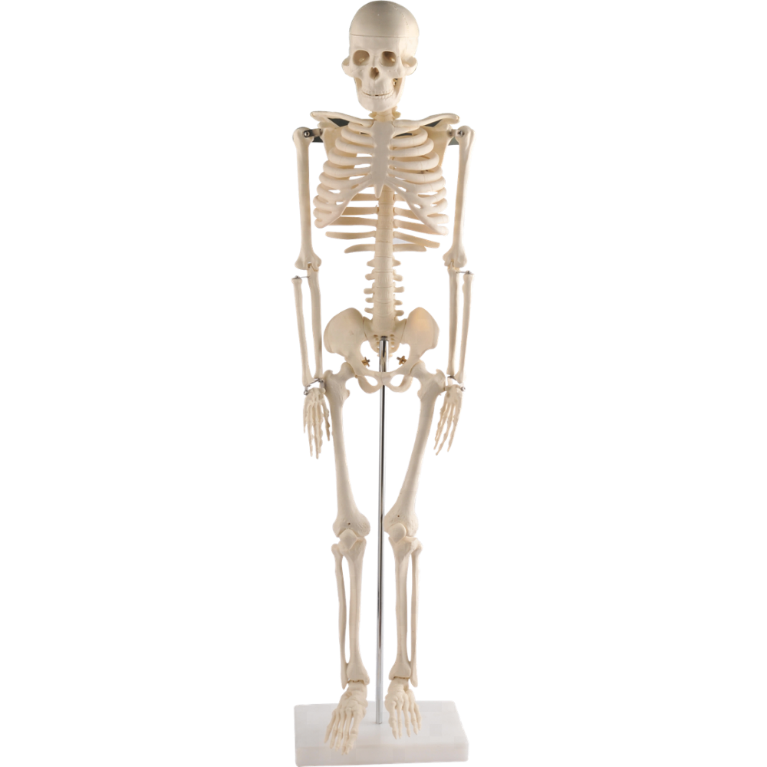 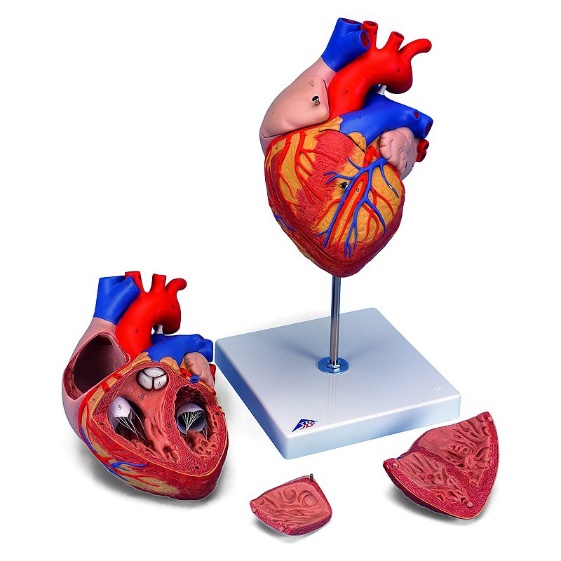 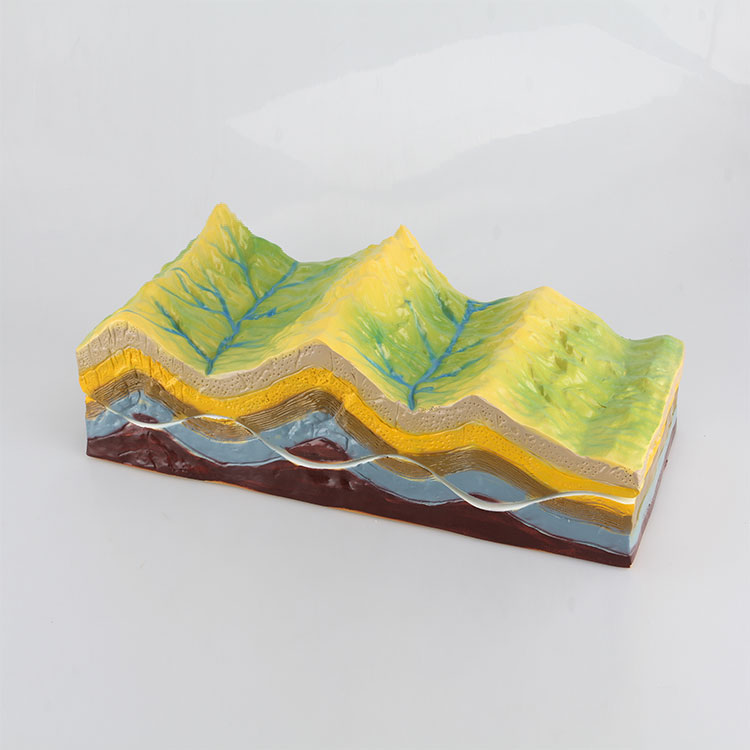 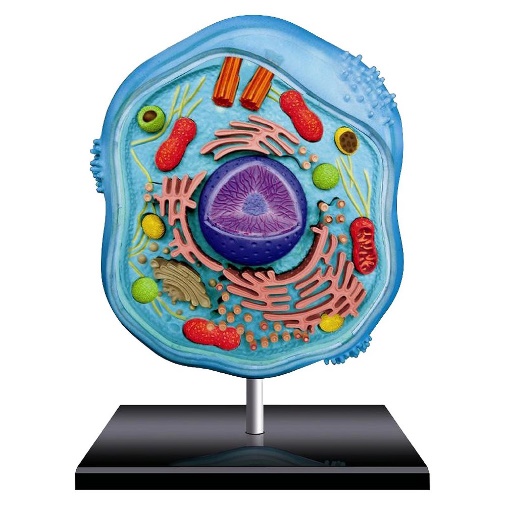 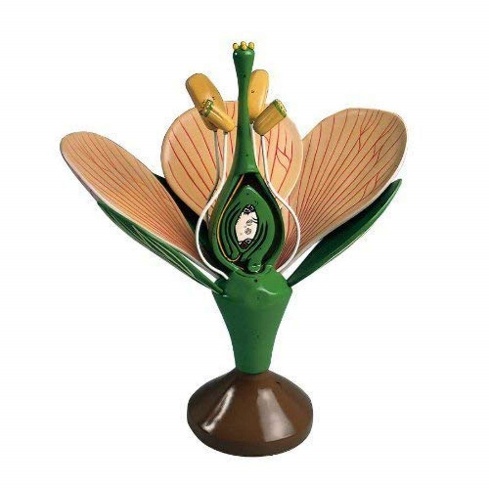 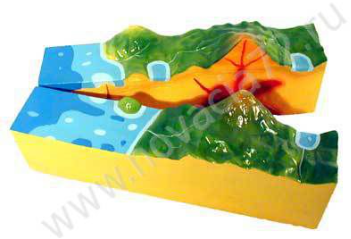 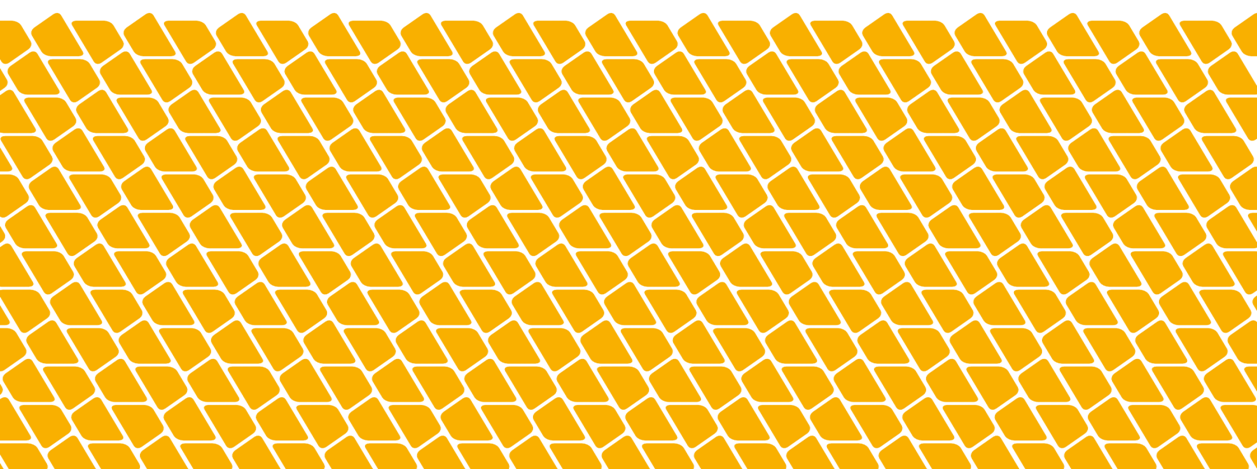